Муниципальное бюджетное дошкольное образовательное учреждение 
детский сад №5 «Ласточка» г. Павлово
Обеспечение безопасности собственной жизнедеятельности
Воспитатель МБДОУ детского сада  №5 «Ласточка»
Монахова Елена Викторовна
2021 г.
Проблема безопасности жизнедеятельности человека признается во всем мире, представляя собой серьезную проблему современности. Повседневная жизнь обычного гражданина таит множество опасностей. Обеспечение безопасности себя и своих детей становится все актуальнее. Решение этой проблемы только одно – с раннего дошкольного детства научить детей поступать в соответствии с нормами безопасности. Ведь, научившись бережно относиться к своей жизни, они будут воспринимать чужую как безусловную ценность. Именно в дошкольном возрасте закладывается фундамент жизненных ориентировок в окружающем, и все, что ребенок усвоит в детском саду, прочно останется у него навсегда. Поэтому учить детей дорожной грамоте, культуре поведения в общественном транспорте следует с самого раннего возраста. Разговаривать с детьми о безопасности следует серьезно, как со взрослыми, без уменьшительных слов.
Актуальность проблемы
Цели:
Знакомить с предметным миром и правилами безопасного обращения с предметами.
Цели и задачи
Задачи:
Расширять ориентировку в окружающем пространстве, знакомить с правилами дорожного движения;
Знакомить с источниками опасности дома.
Рассматривая картинки, беседовали с детьми о том, как укреплять свое здоровье.
Тема « Взаимноая забота…Ребенок и здоровье
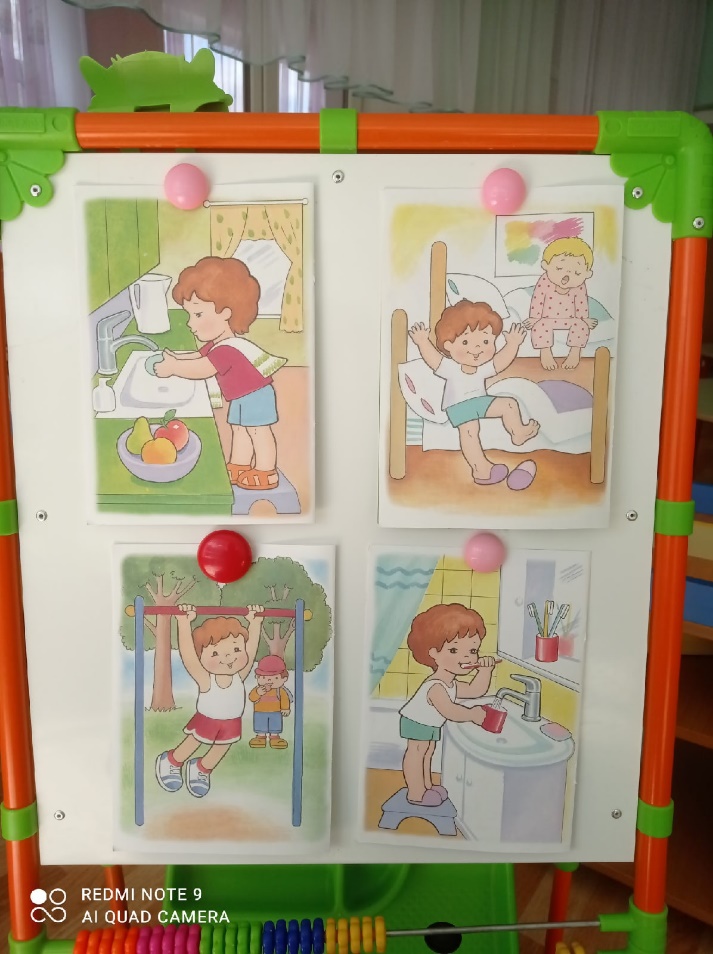 Собирая разрезные картинки, познакомились с пожарным и пожарной машиной.
Пожарная безопасность
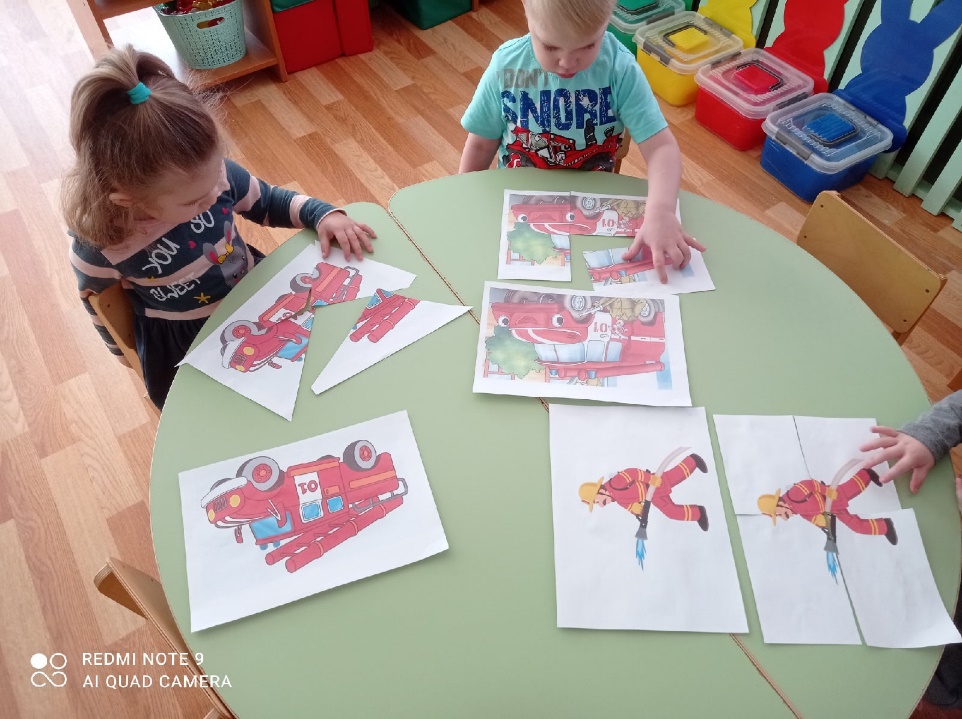 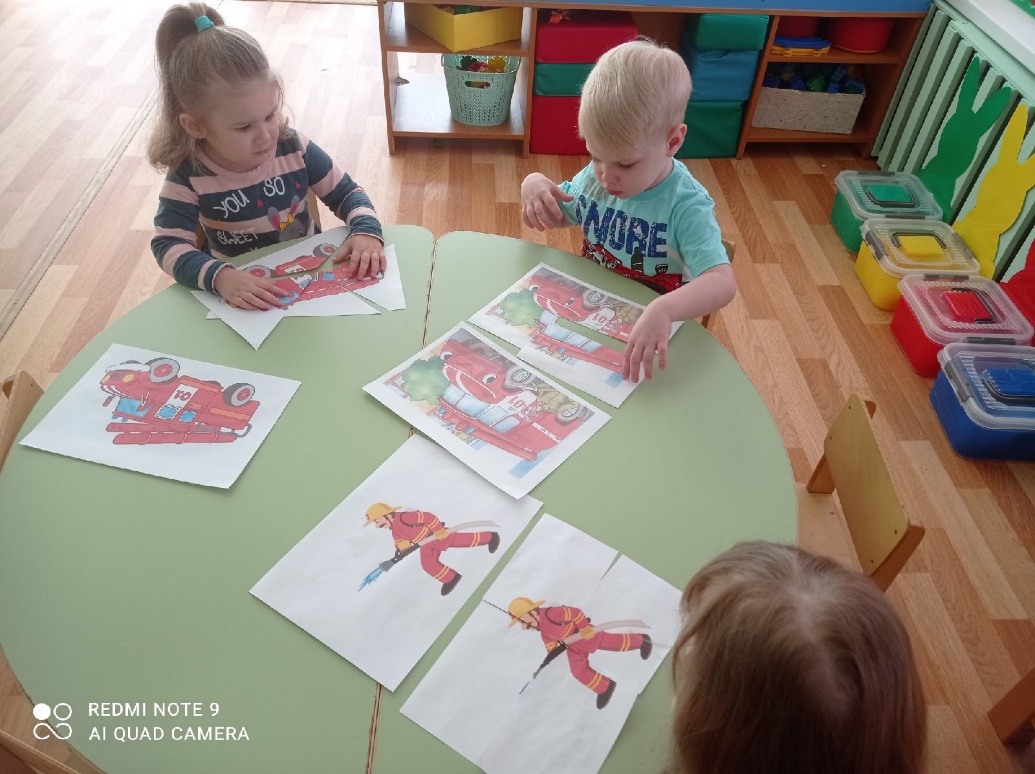 Играя, дети изучали, как правильно вести себя на улице.
Ребенок на улице
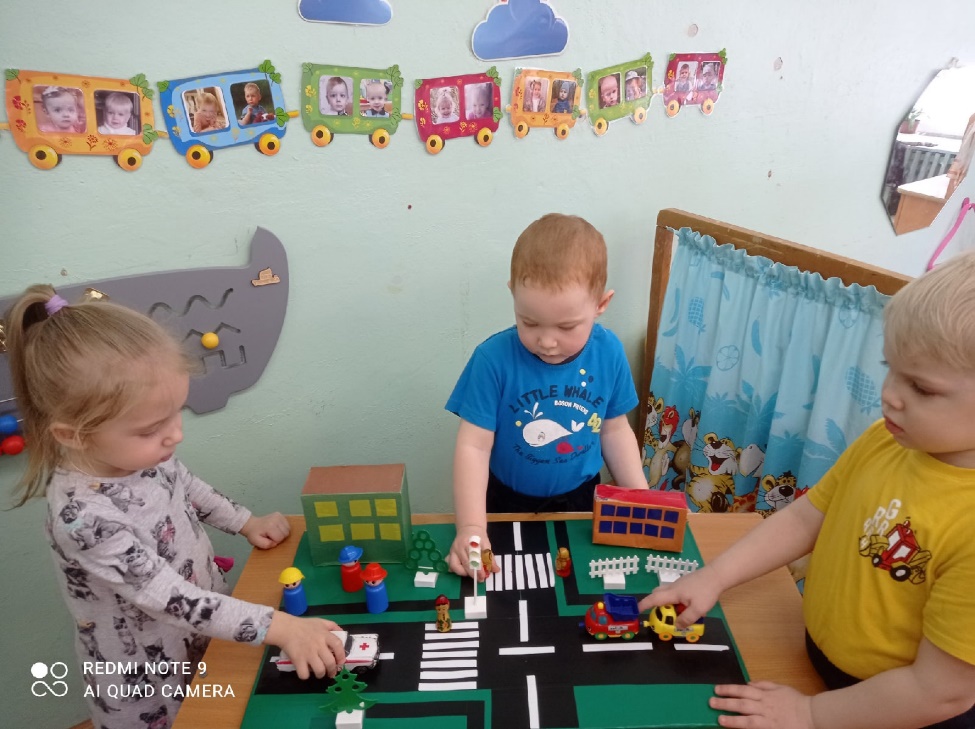 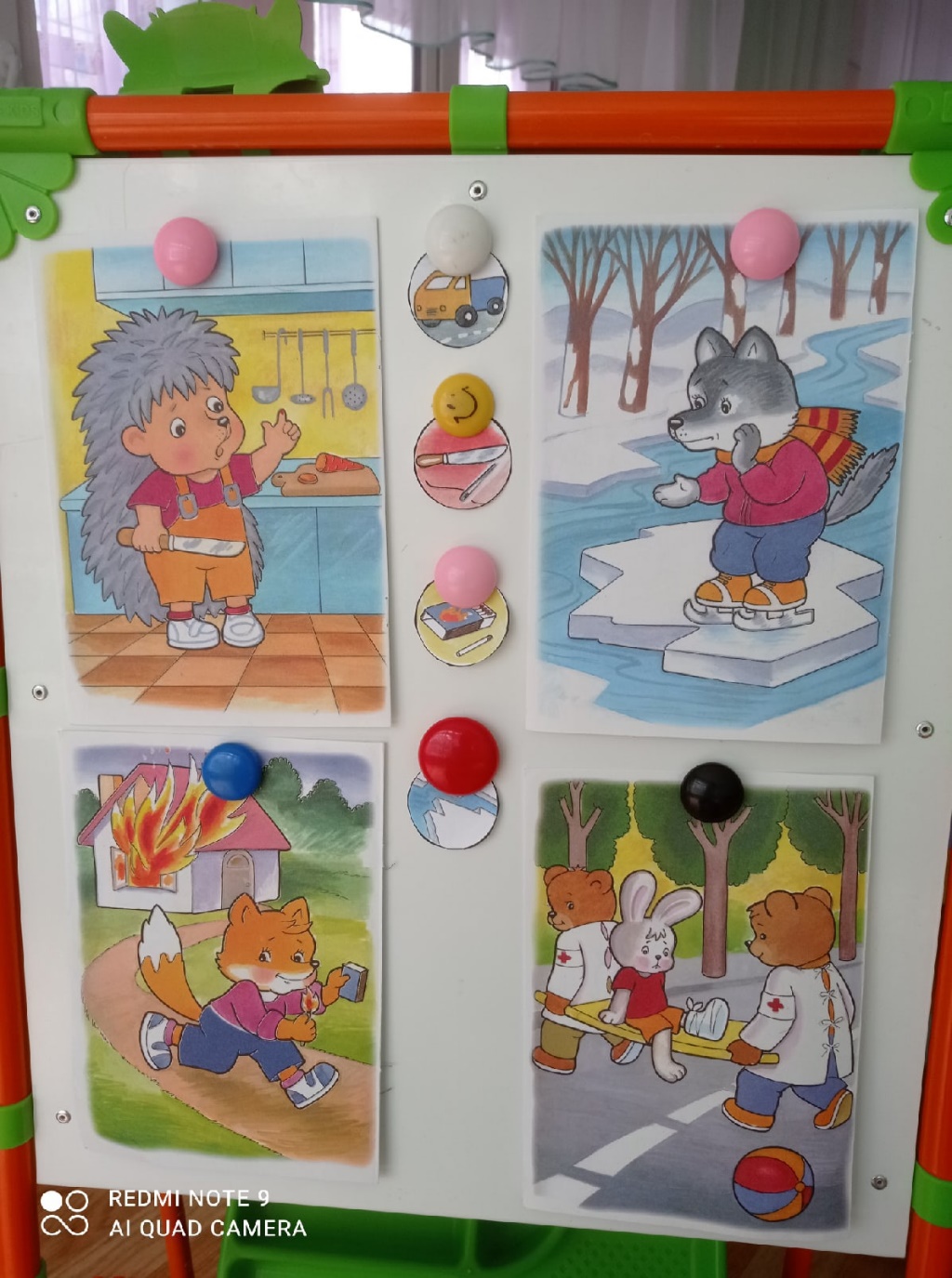 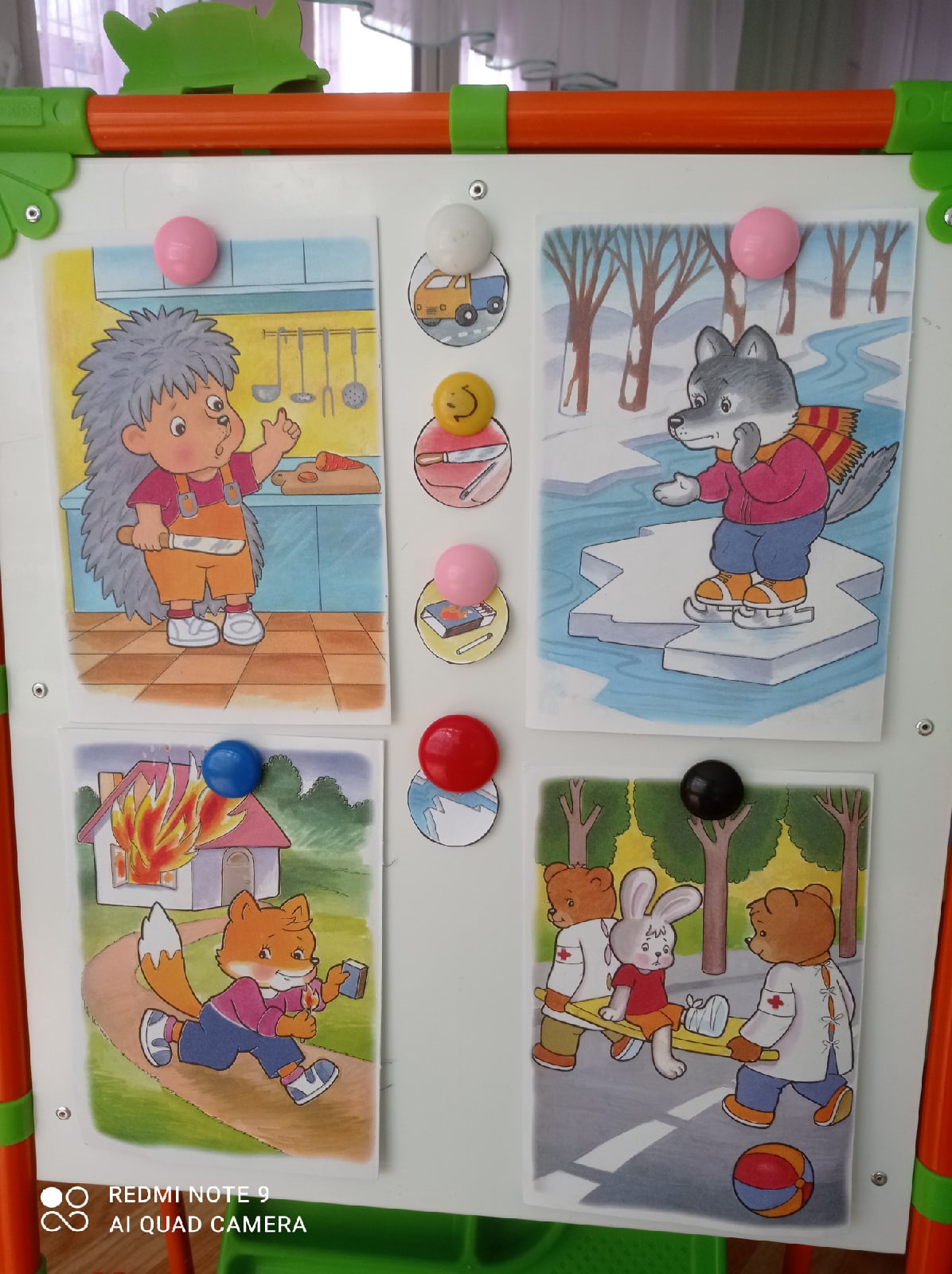 Рассматривая иллюстрации, беседовали с малышами об опасностях, которые могут возникнуть дома
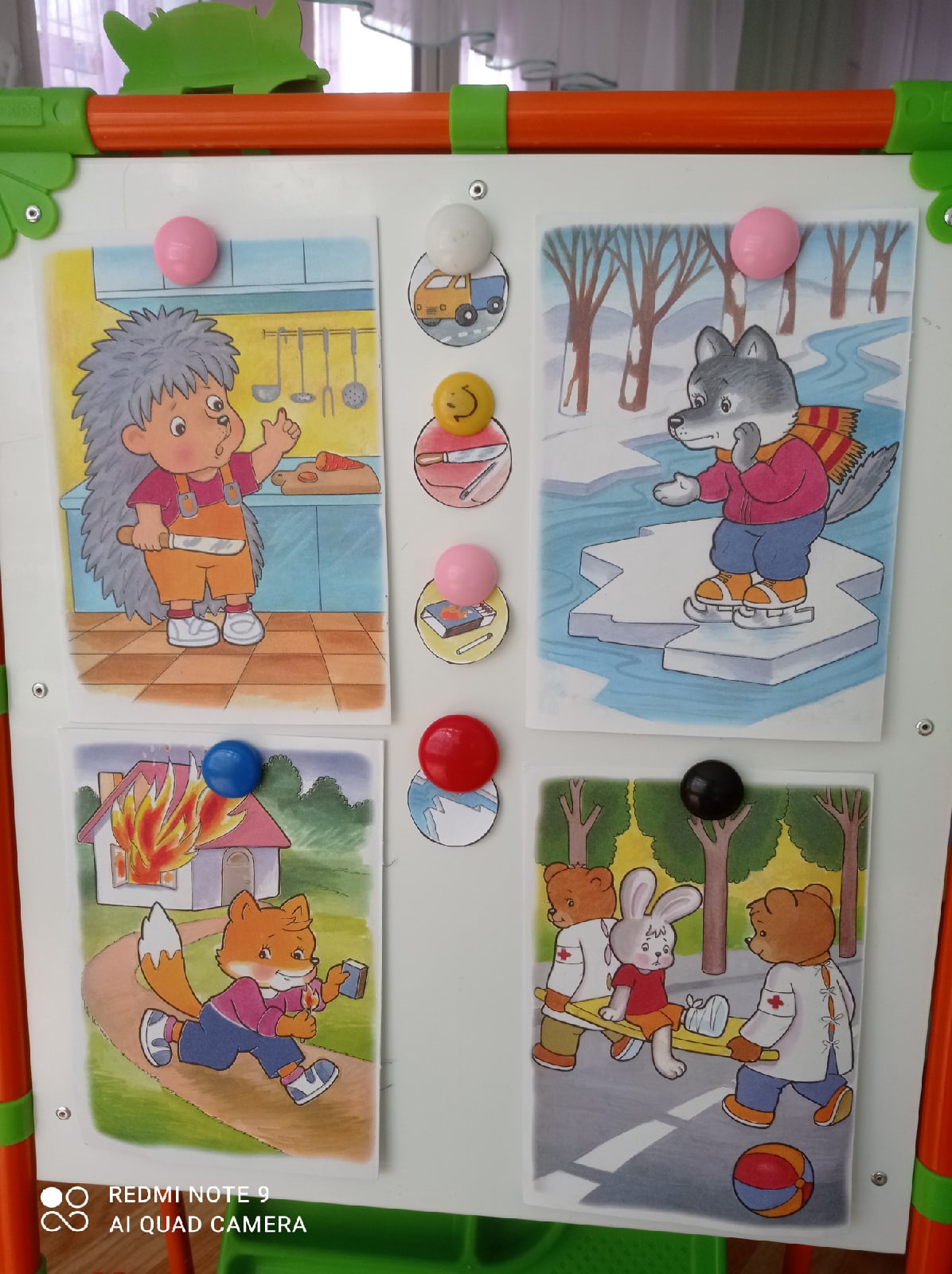 Ребенок дома
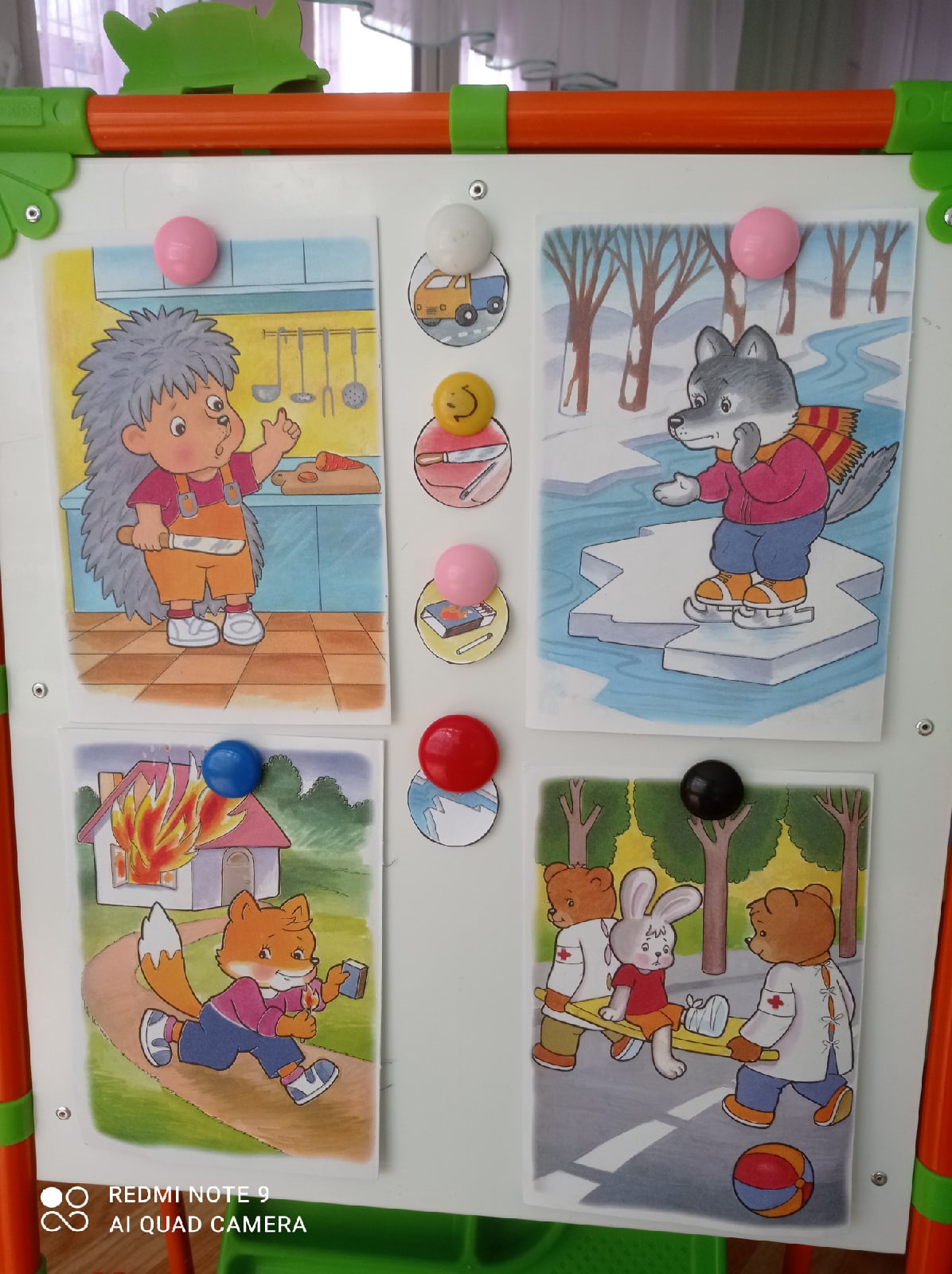 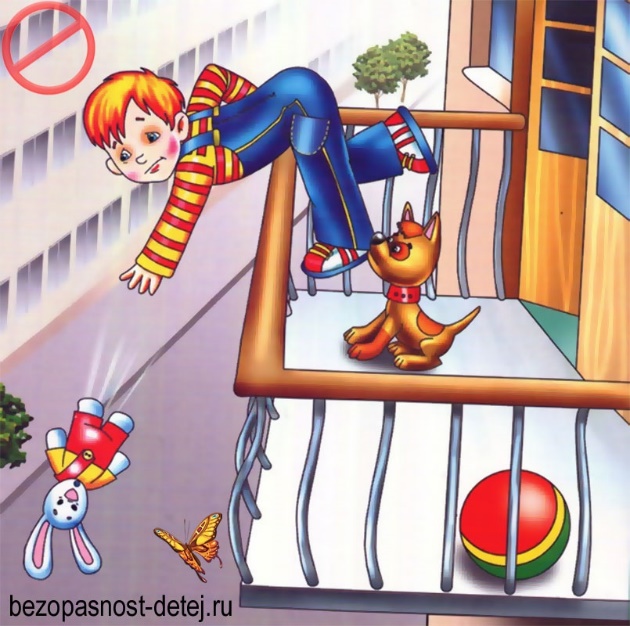 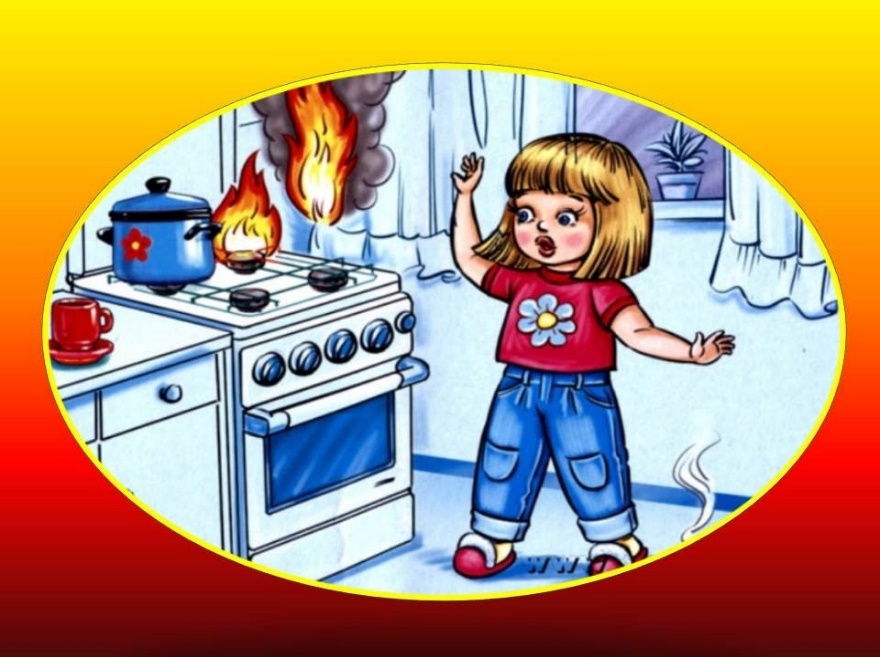 Играли в дидактическую игру «Можно - нельзя»: выбирали предметы, которыми можно пользоваться, клали на желтый лист, а которые нельзя брать, клали на красный лист.
Дидактическая игра «Можно- нельзя»
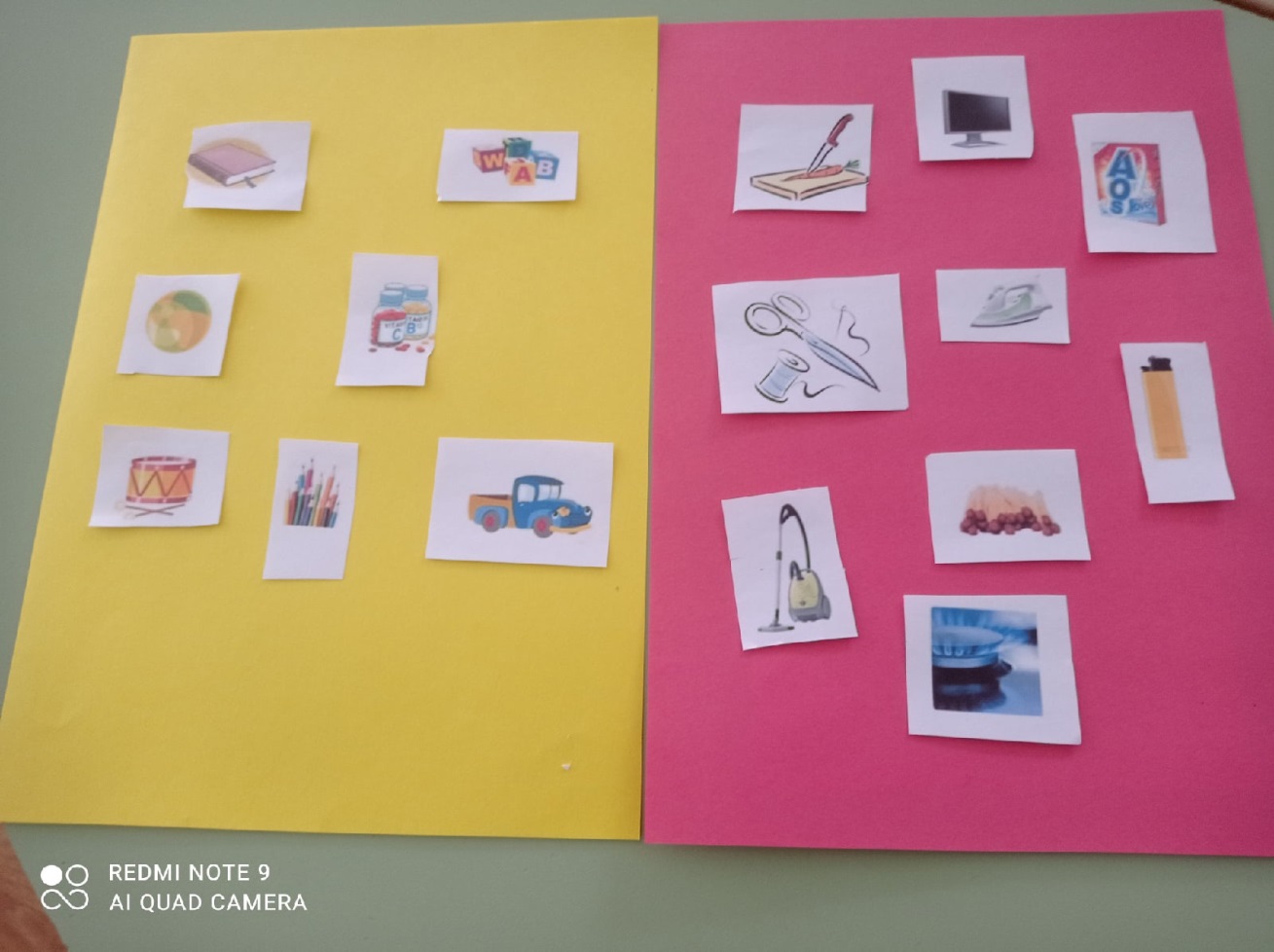 Мы уверены: если следовать определенным правилам поведения и учить этому ребенка с ранних лет, этих опасностей можно избежать.
Вывод
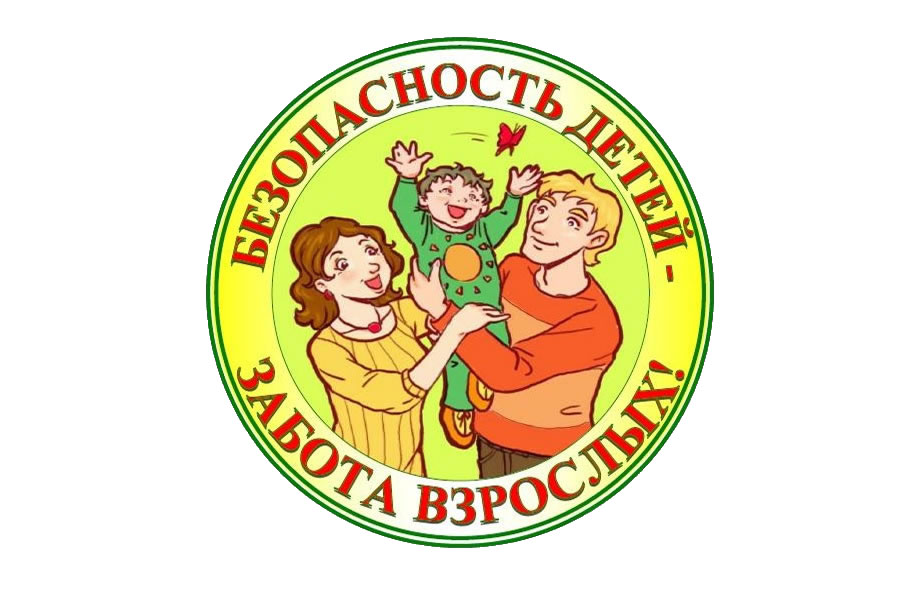 Спасибо за внимание!!!
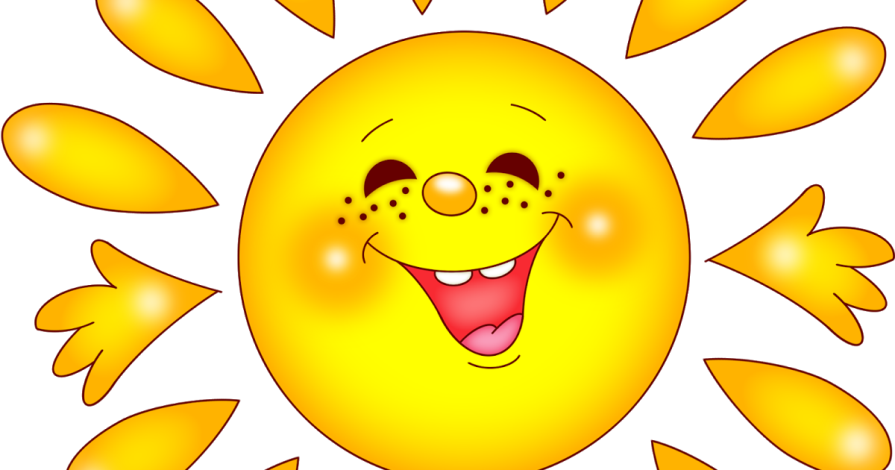